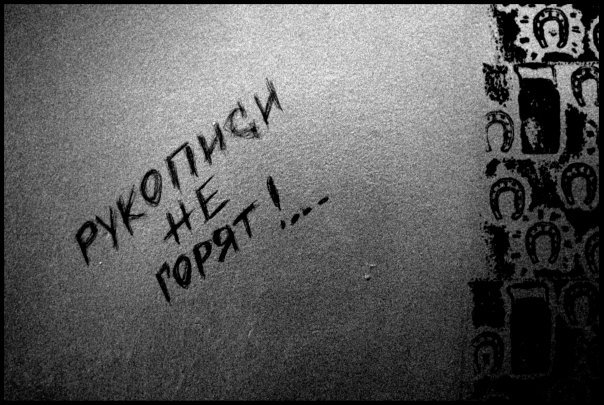 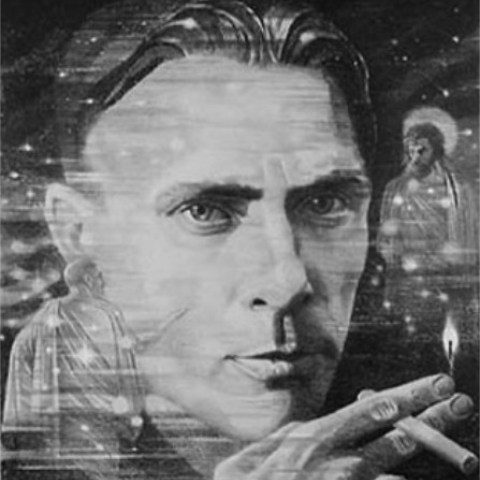 Биография и творчество М.А.Булгакова.
Презентацию подготовила ученица 9 Б класса  Лобанова  Ольга.
[Speaker Notes: Презентацию подготовила ученица 9 Б класса Лобанова Ольга.]
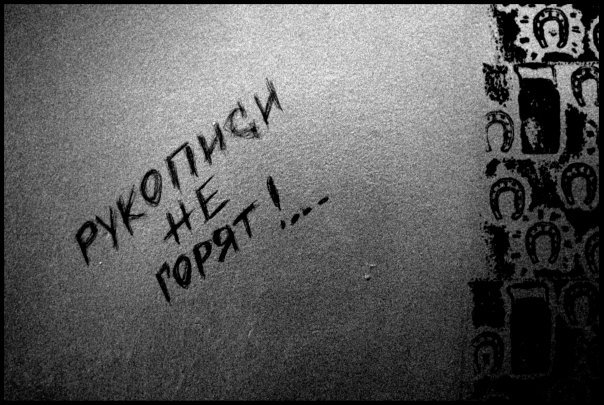 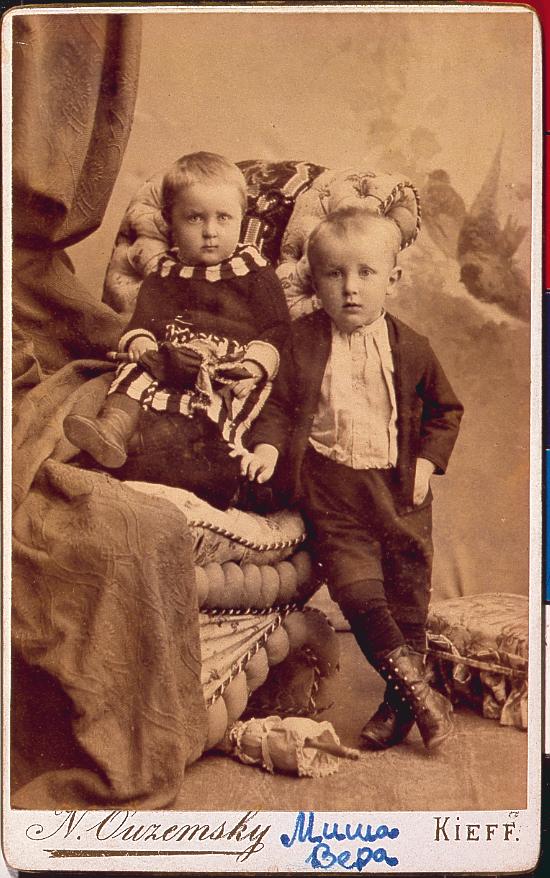 Михаил Афанасьевич Булгаков родился 3 мая 1891 года в Киеве в семье доцента Киевской духовной академии Афанасия Ивановича Булгакова и его жены Варвары Михайловны. В семье было семеро детей.
[Speaker Notes: Михаил Афанасьевич Булгаков родился 3 мая 1891 года в Киеве в семье доцента Киевской духовной академии Афанасия Ивановича Булгакова и его жены Варвары Михайловны. В семье было семеро детей.]
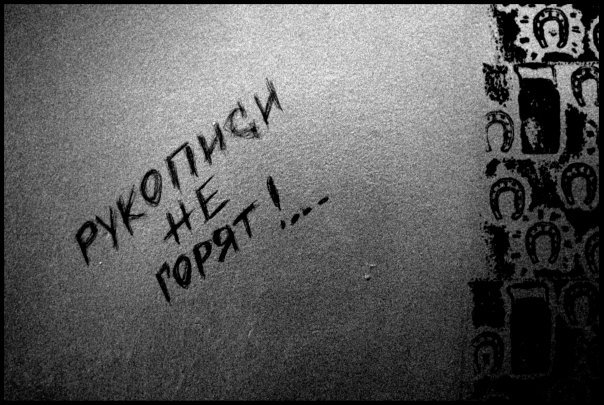 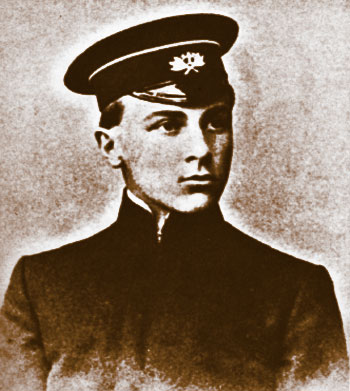 В 1909 году Михаил Булгаков закончил киевскую Первую гимназию и поступил на медицинский факультет Киевского университета. 31 октября 1916 года — получил диплом об утверждении в степени лекаря с отличием.
[Speaker Notes: В 1909 году Михаил Булгаков закончил киевскую Первую гимназию и поступил на медицинский факультет Киевского университета. 31 октября 1916 года — получил диплом об утверждении в степени лекаря с отличием.]
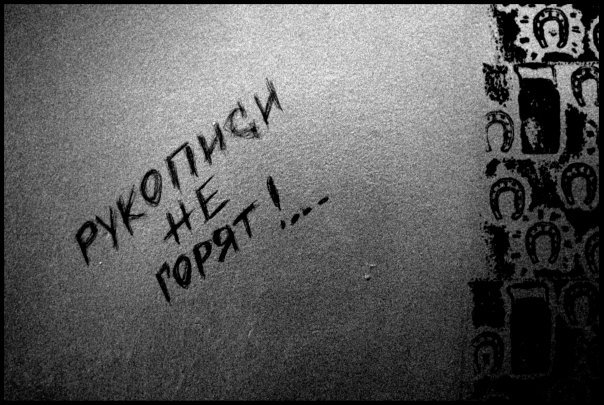 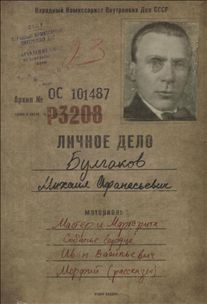 Был направлен на работу в село Никольское Смоленской губернии, затем работал врачом в Вязьме. После начала Первой мировой войны Булгаков работает врачом сначала в прифронтовой зоне, потом в резерве. В декабре 1917 года он впервые приехал в Москву, остановившись у своего дяди, известного московского врача Н. М. Покровского, ставшего прототипом профессора Преображенского из повести «Собачье сердце». Весной 1918 года Булгаков возвращается в Киев, где начинает частную практику.
[Speaker Notes: Был направлен на работу в село Никольское Смоленской губернии, затем работал врачом в Вязьме. После начала Первой мировой войны Булгаков работает врачом сначала в прифронтовой зоне, потом в резерве. В декабре 1917 года он впервые приехал в Москву, остановившись у своего дяди, известного московского врача Н. М. Покровского, ставшего прототипом профессора Преображенского из повести «Собачье сердце». Весной 1918 года Булгаков возвращается в Киев, где начинает частную практику.]
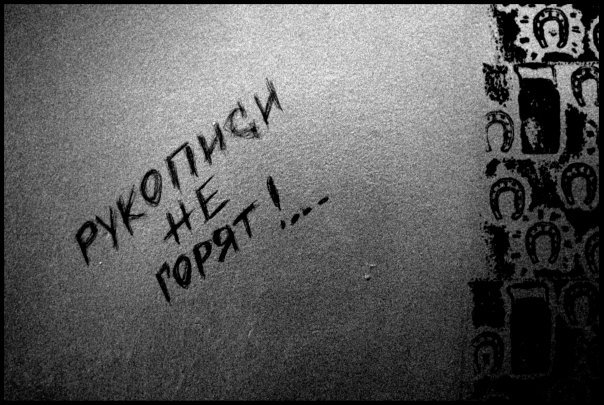 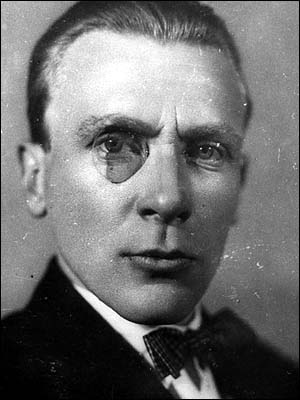 В Конце Сентября 1921 Года Булгаков Переехал В Москву И Начал Сотрудничать Как Фельетонист Со Столичными Газетами («Гудок», «Рабочий») И Журналами («Медицинский Работник», «Россия», «Возрождение»). В Это Же Время Он Публикует Отдельные Произведения В Газете «Накануне», Выпускавшейся В Берлине. С 1922 По 1926 Год В «Гудке» Напечатано Более 120 Репортажей, Очерков И Фельетонов Булгакова.
[Speaker Notes: В конце сентября 1921 года Булгаков переехал в Москву и начал сотрудничать как фельетонист со столичными газетами («Гудок», «Рабочий») и журналами («Медицинский работник», «Россия», «Возрождение»). В это же время он публикует отдельные произведения в газете «Накануне», выпускавшейся в Берлине. С 1922 по 1926 год в «Гудке» напечатано более 120 репортажей, очерков и фельетонов Булгакова.]
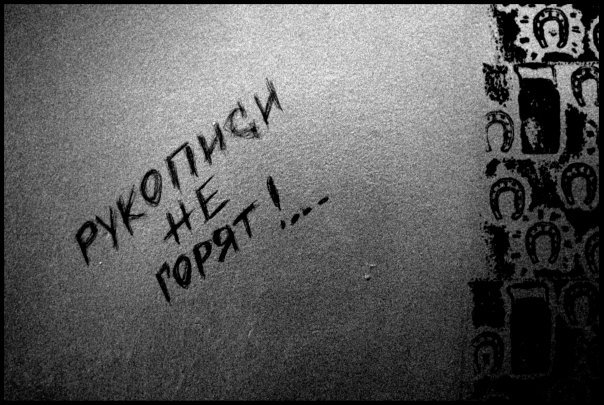 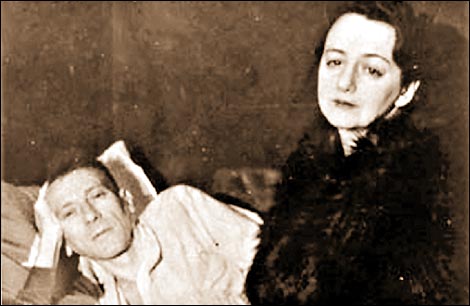 В 1923 году Булгаков вступает во Всероссийский Союз писателей. В 1924 году он знакомится с недавно вернувшейся из-за границы Любовью Евгеньевной Белозерской (1898—1987), которая вскоре становится его новой женой.
[Speaker Notes: В 1923 году Булгаков вступает во Всероссийский Союз писателей. В 1924 году он знакомится с недавно вернувшейся из-за границы Любовью Евгеньевной Белозерской (1898—1987), которая вскоре становится его новой женой.]
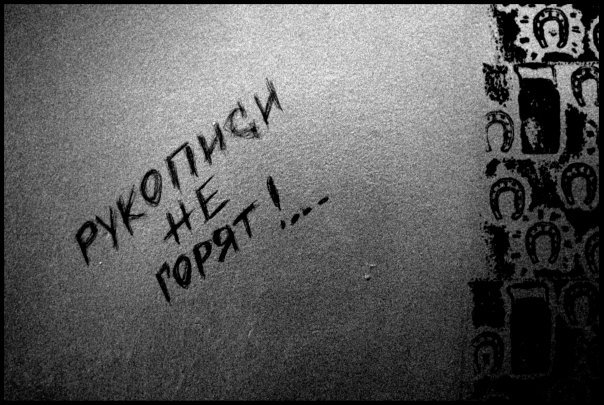 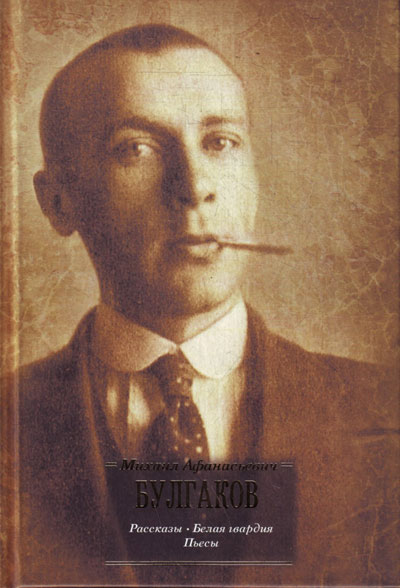 С 1926 года во МХАТе с большим успехом идёт пьеса «Дни Турбиных». Её постановка разрешена на год, но позже несколько раз продлевалась, поскольку пьеса понравилась Сталину. Отметим, что в своих выступлениях Сталин соглашался: «Дни Турбиных» — «антисоветская штука, и Булгаков не наш». Одновременно в советской прессе проходит интенсивная и крайне резкая критика творчества Булгакова; по его собственным подсчётам, за 10 лет появилось 298 ругательных рецензий и 3 благожелательных. Среди критиков были такие влиятельные чиновники и литераторы, как Маяковский, Безыменский, Леопольд Авербах, Виктор Шкловский, Керженцев и многие другие.
[Speaker Notes: С 1926 года во МХАТе с большим успехом идёт пьеса «Дни Турбиных». Её постановка разрешена на год, но позже несколько раз продлевалась, поскольку пьеса понравилась Сталину. Отметим, что в своих выступлениях Сталин соглашался: «Дни Турбиных» — «антисоветская штука, и Булгаков не наш». Одновременно в советской прессе проходит интенсивная и крайне резкая критика творчества Булгакова; по его собственным подсчётам, за 10 лет появилось 298 ругательных рецензий и 3 благожелательных. Среди критиков были такие влиятельные чиновники и литераторы, как Маяковский, Безыменский, Леопольд Авербах, Виктор Шкловский, Керженцев и многие другие.]
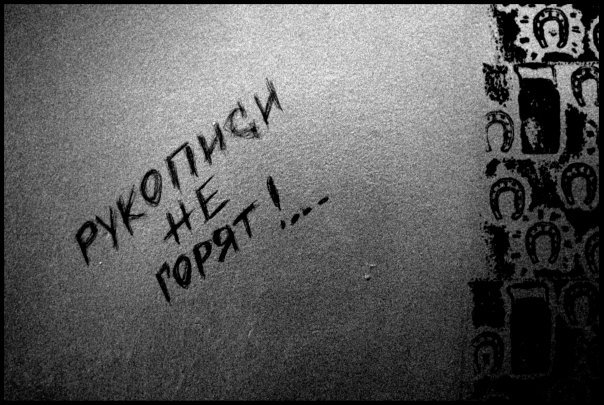 В 1929 году Булгаков знакомится с Еленой Сергеевной Шиловской, будущей третьей женой. 
В 1930 году произведения Булгакова перестают печататься, пьесы изымаются из репертуара театров. Запрещены к постановке пьесы «Бег», «Зойкина квартира», «Багровый остров», спектакль «Дни Турбиных» снят с репертуара. В 1930 году Булгаков пишет брату Николаю в Париж о неблагоприятной для себя литературно-театральной ситуации и тяжёлом материальном положении. Тогда же он пишет письмо Правительству СССР с просьбой определить его судьбу — либо дать право эмигрировать, либо предоставить возможность работать во МХАТе. Булгакову звонит Сталин, который рекомендует драматургу обратиться с просьбой зачислить его во МХАТ.
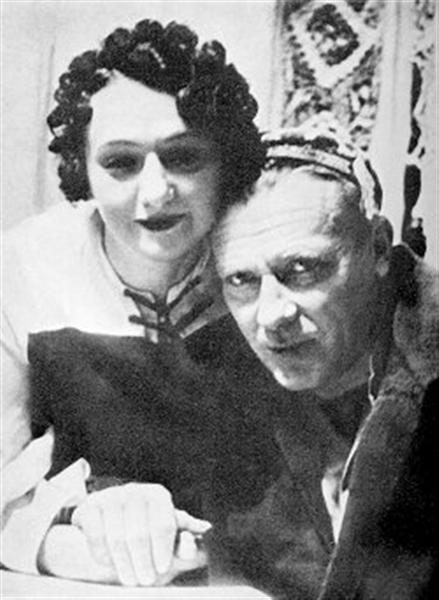 [Speaker Notes: В 1929 году Булгаков знакомится с Еленой Сергеевной Шиловской, будущей третьей женой. 
В 1930 году произведения Булгакова перестают печататься, пьесы изымаются из репертуара театров. Запрещены к постановке пьесы «Бег», «Зойкина квартира», «Багровый остров», спектакль «Дни Турбиных» снят с репертуара. В 1930 году Булгаков пишет брату Николаю в Париж о неблагоприятной для себя литературно-театральной ситуации и тяжёлом материальном положении. Тогда же он пишет письмо Правительству СССР с просьбой определить его судьбу — либо дать право эмигрировать, либо предоставить возможность работать во МХАТе. Булгакову звонит Сталин, который рекомендует драматургу обратиться с просьбой зачислить его во МХАТ.]
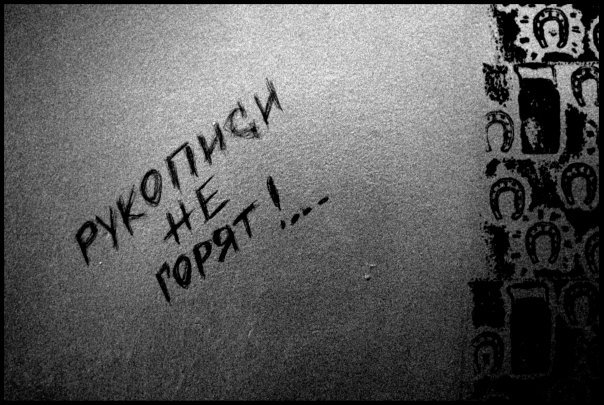 С 1930 по 1936 год — во МХАТе в качестве режиссёра-ассистента. В 1932 году Булгаков инсценировал на сцене МХАТ «Мёртвые души» Николая Гоголя. Он пытался поставить «Кабалу святош» (1930), но спектакль был почти сразу запрещён. «Кабала святош» увидела свет только в 1936 году, прошла 7 раз с огромным успехом, после чего была запрещена окончательно, а в «Правде» была помещена разгромная статья об этой «фальшивой, реакционной и негодной» пьесе. В январе 1932 года Сталин (формально — Енукидзе) вновь разрешил постановку «Дней Турбиных», и до войны она больше не запрещалась. Правда, ни на один театр, кроме МХАТ, это разрешение не распространялось.
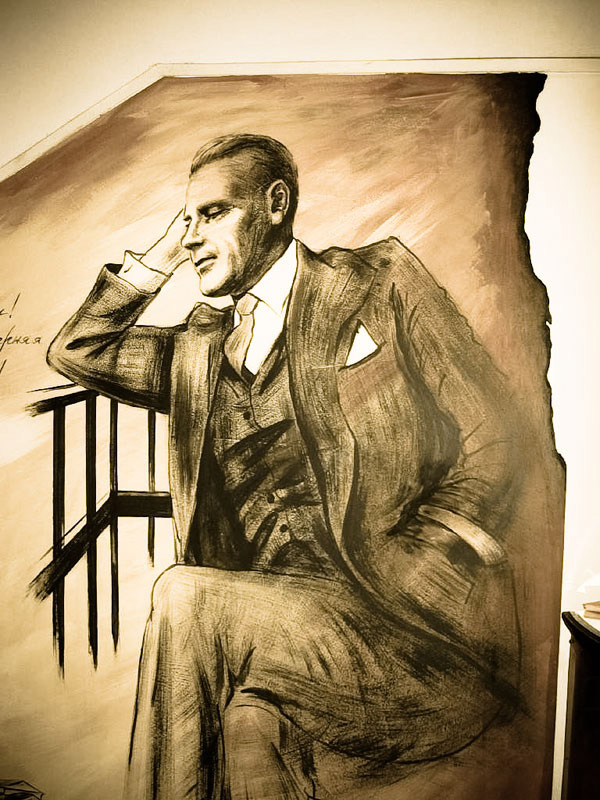 [Speaker Notes: С 1930 по 1936 год — во МХАТе в качестве режиссёра-ассистента. В 1932 году Булгаков инсценировал на сцене МХАТ «Мёртвые души» Николая Гоголя. Он пытался поставить «Кабалу святош» (1930), но спектакль был почти сразу запрещён. «Кабала святош» увидела свет только в 1936 году, прошла 7 раз с огромным успехом, после чего была запрещена окончательно, а в «Правде» была помещена разгромная статья об этой «фальшивой, реакционной и негодной» пьесе. В январе 1932 года Сталин (формально — Енукидзе) вновь разрешил постановку «Дней Турбиных», и до войны она больше не запрещалась. Правда, ни на один театр, кроме МХАТ, это разрешение не распространялось.]
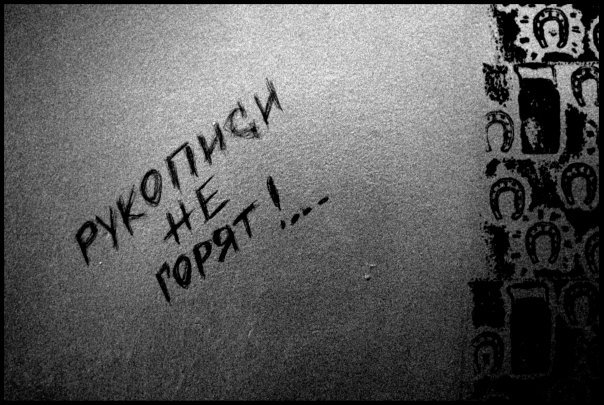 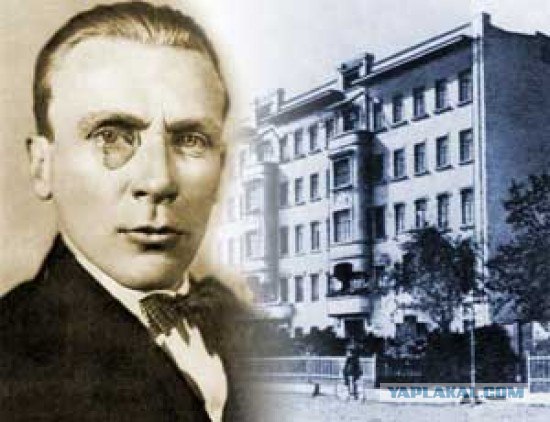 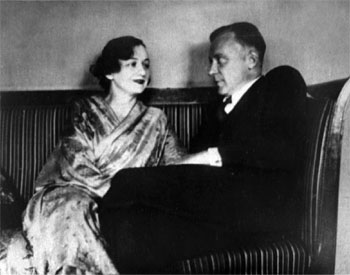 В 1939 году Булгаков работает над либретто «Рашель», а также над пьесой о Сталине («Батум»). Пьеса была одобрена Сталиным, но вопреки ожиданиям писателя она была запрещена к печатанию и постановке. Состояние здоровья Булгакова резко ухудшается. Врачи диагностируют у него гипертонический нефросклероз. Писатель начинает диктовать Елене Сергеевне последние варианты романа «Мастер и Маргарита».
[Speaker Notes: В 1939 году Булгаков работает над либретто «Рашель», а также над пьесой о Сталине («Батум»). Пьеса была одобрена Сталиным, но вопреки ожиданиям писателя она была запрещена к печатанию и постановке. Состояние здоровья Булгакова резко ухудшается. Врачи диагностируют у него гипертонический нефросклероз. Писатель начинает диктовать Елене Сергеевне последние варианты романа «Мастер и Маргарита».]
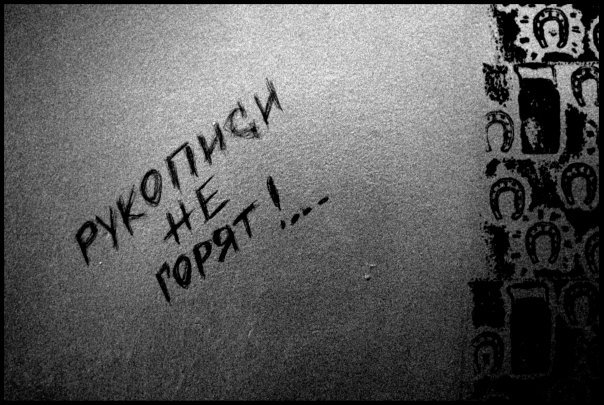 С февраля 1940 года друзья и родные постоянно дежурят у постели Булгакова, который страдает болезнью почек. 10 марта 1940 года Михаил Афанасьевич Булгаков скончался. 11 марта состоялась гражданская панихида в здании Союза Советских писателей. Перед панихидой московский скульптор С. Д. Меркуров снимает с лица Булгакова посмертную маску. 
Похоронен Булгаков на Новодевичьем кладбище. На его могиле, по ходатайству его жены Е. С. Булгаковой, был установлен камень, прозванный «голгофой», который ранее лежал на могиле Н. В. Гоголя.
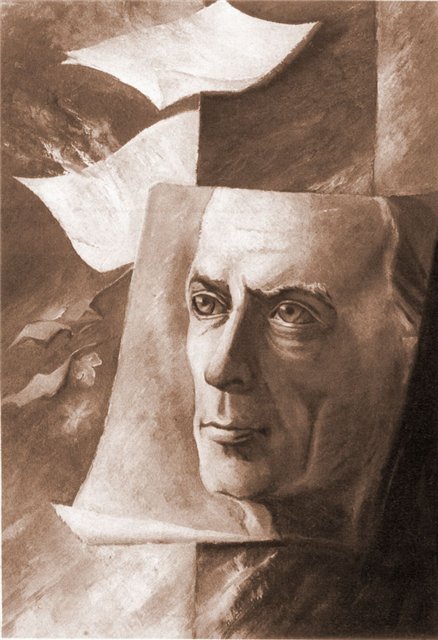 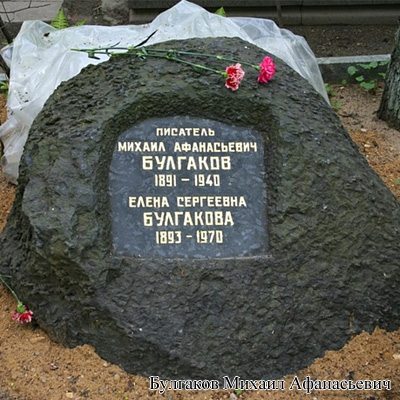 [Speaker Notes: С февраля 1940 года друзья и родные постоянно дежурят у постели Булгакова, который страдает болезнью почек. 10 марта 1940 года Михаил Афанасьевич Булгаков скончался. 11 марта состоялась гражданская панихида в здании Союза Советских писателей. Перед панихидой московский скульптор С. Д. Меркуров снимает с лица Булгакова посмертную маску. 
Похоронен Булгаков на Новодевичьем кладбище. На его могиле, по ходатайству его жены Е. С. Булгаковой, был установлен камень, прозванный «голгофой», который ранее лежал на могиле Н. В. Гоголя.]
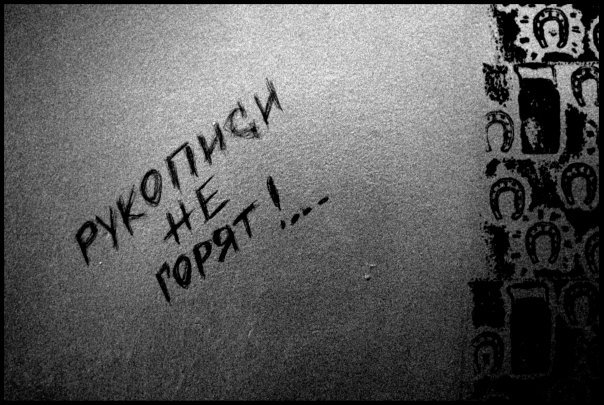 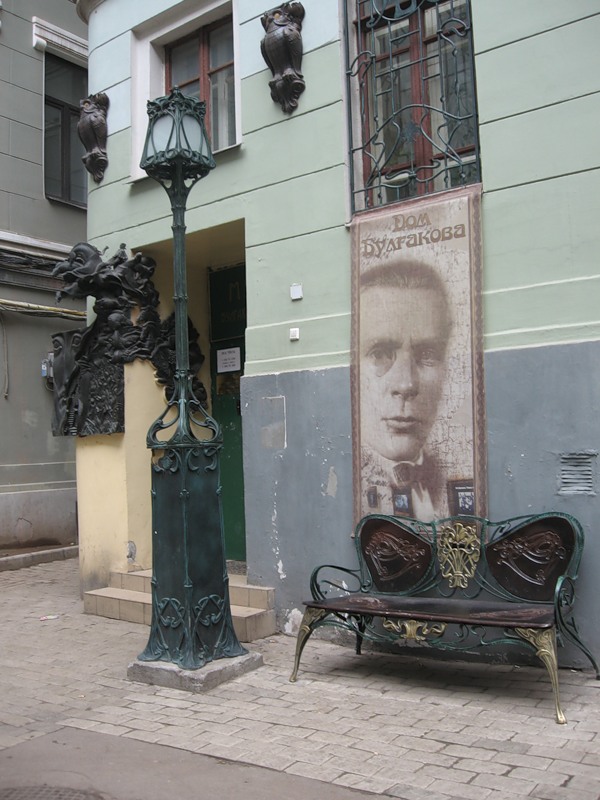 Свой первый рассказ Булгаков, по его собственным словам, написал в 1919 году. 
1922—1923 годы — публикация «Записок на манжетах». 
В 1924 году — издание романа «Белая гвардия», о трагических событиях борьбы за власть между различными политическими силами Украины в 1918 году. 
В 1925 году выходит сборник сатирических рассказов «Дьяволиада». В 1925 году также публикуются повесть «Роковые яйца», рассказ «Стальное горло» (первый из цикла «Записки юного врача»). Писатель работает над повестью «Собачье сердце», пьесами «Белая гвардия» и «Зойкина квартира».
[Speaker Notes: Свой первый рассказ Булгаков, по его собственным словам, написал в 1919 году. 
1922—1923 годы — публикация «Записок на манжетах». 
В 1924 году — издание романа «Белая гвардия», о трагических событиях борьбы за власть между различными политическими силами Украины в 1918 году. 
В 1925 году выходит сборник сатирических рассказов «Дьяволиада». В 1925 году также публикуются повесть «Роковые яйца», рассказ «Стальное горло» (первый из цикла «Записки юного врача»). Писатель работает над повестью «Собачье сердце», пьесами «Белая гвардия» и «Зойкина квартира».]
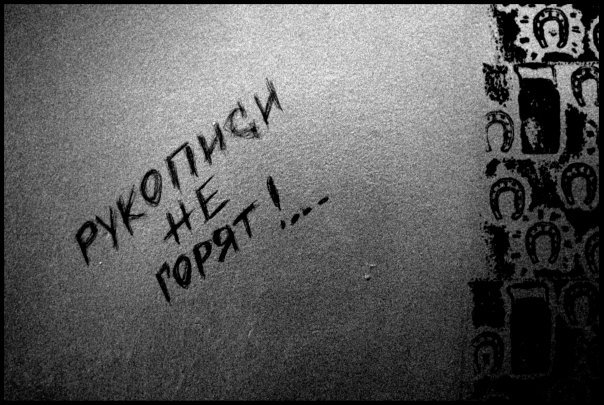 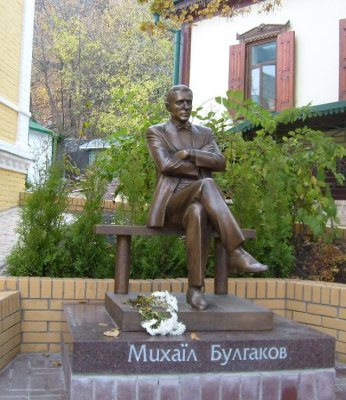 В 1926 году во МХАТе поставлена пьеса «Дни Турбиных», 
В 1927 году Михаил Афанасьевич завершает драму «Бег». 
С 1926 по 1929 год в Театре-студии Евгения Вахтангова шла пьеса Булгакова «Зойкина квартира», в 1928—1929 год в Московском Камерном театре был поставлен «Багровый остров» (1928). 
В 1932 году возобновлена постановка «Дней Турбиных» во МХАТе. 
В 1934 году завершён первый полный вариант романа «Мастер и Маргарита», включающий 37 глав.
[Speaker Notes: В 1926 году во МХАТе поставлена пьеса «Дни Турбиных», 
В 1927 году Михаил Афанасьевич завершает драму «Бег». 
С 1926 по 1929 год в Театре-студии Евгения Вахтангова шла пьеса Булгакова «Зойкина квартира», в 1928—1929 год в Московском Камерном театре был поставлен «Багровый остров» (1928). 
В 1932 году возобновлена постановка «Дней Турбиных» во МХАТе. 
В 1934 году завершён первый полный вариант романа «Мастер и Маргарита», включающий 37 глав.]
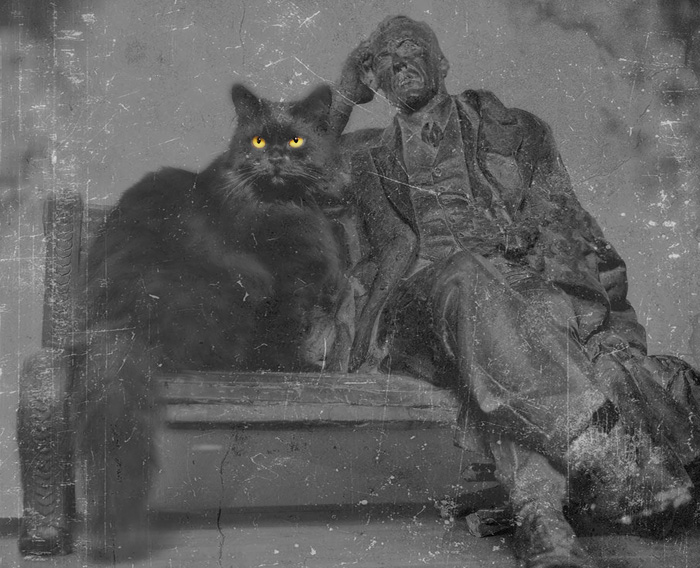 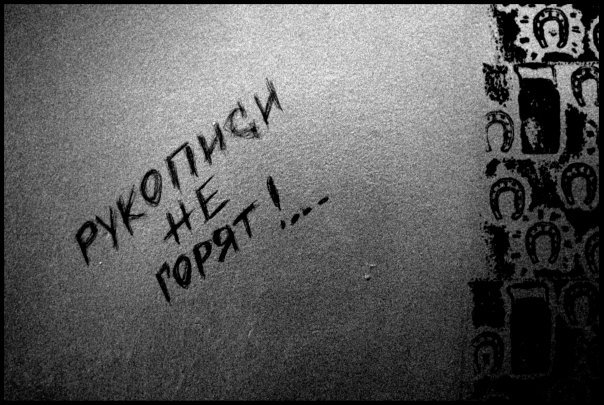 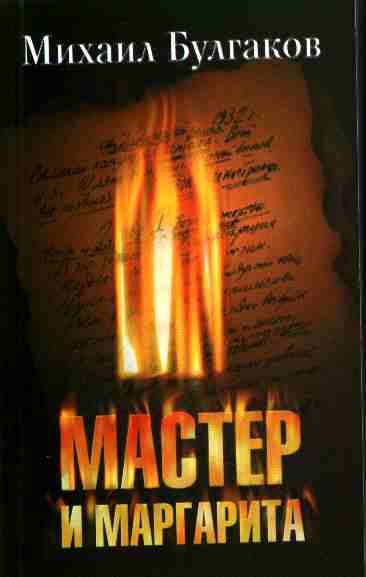 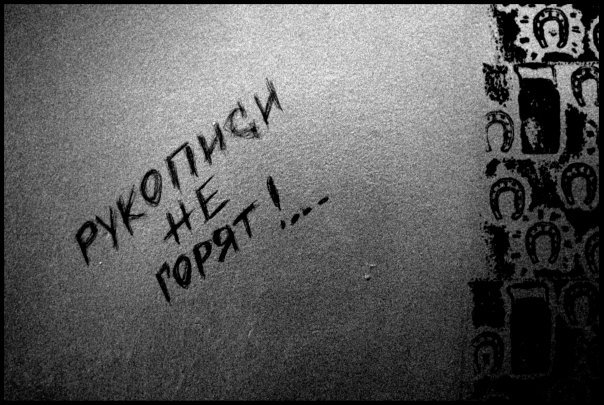 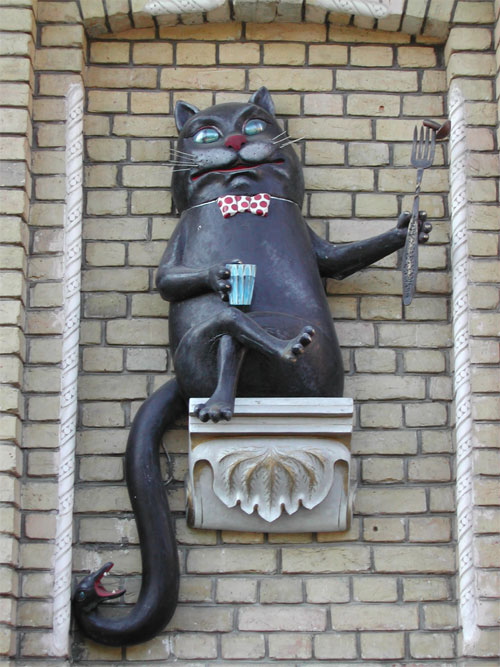 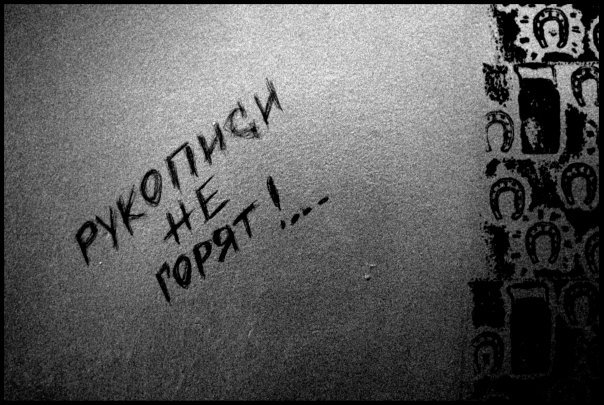